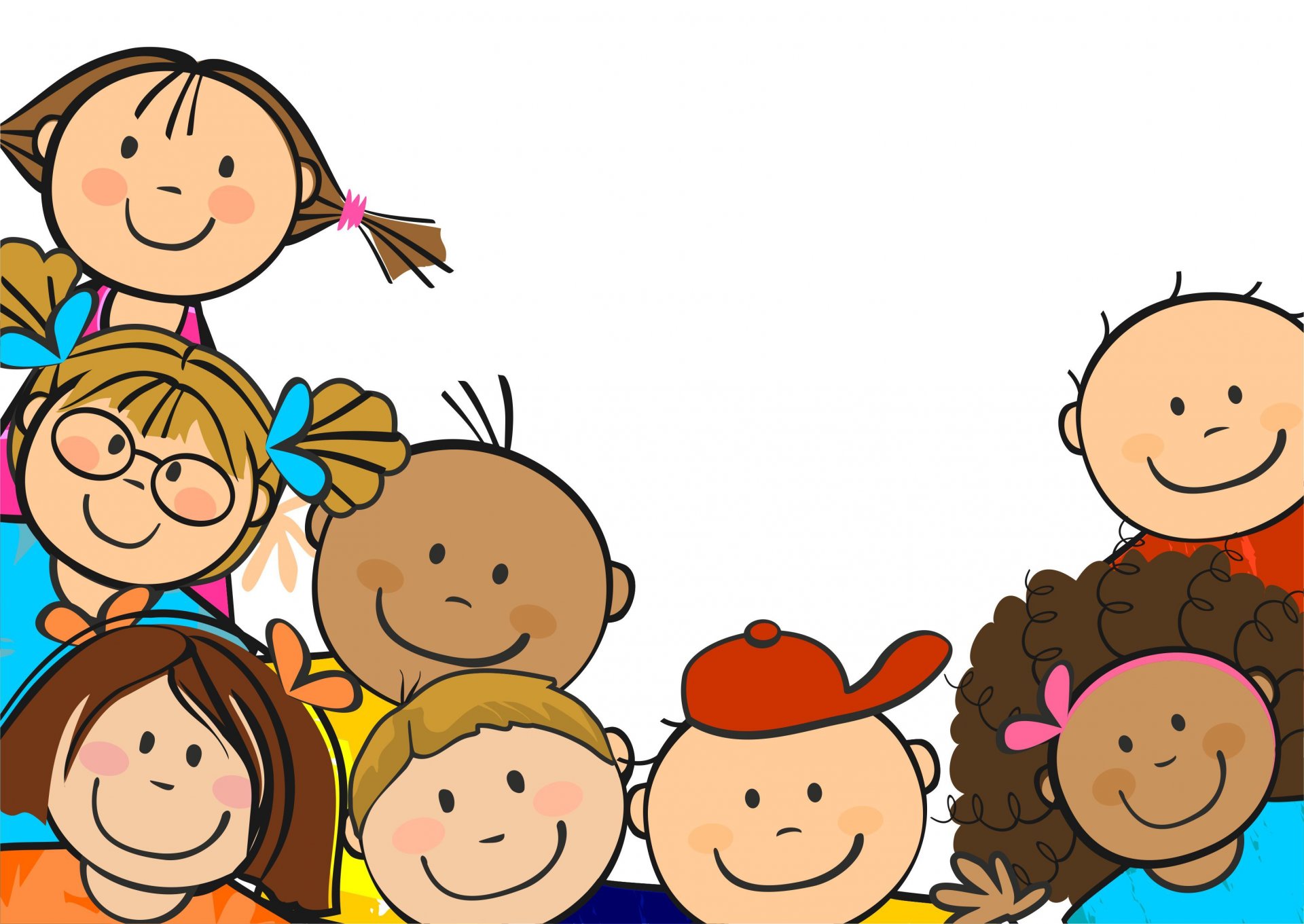 Права 
ребенка
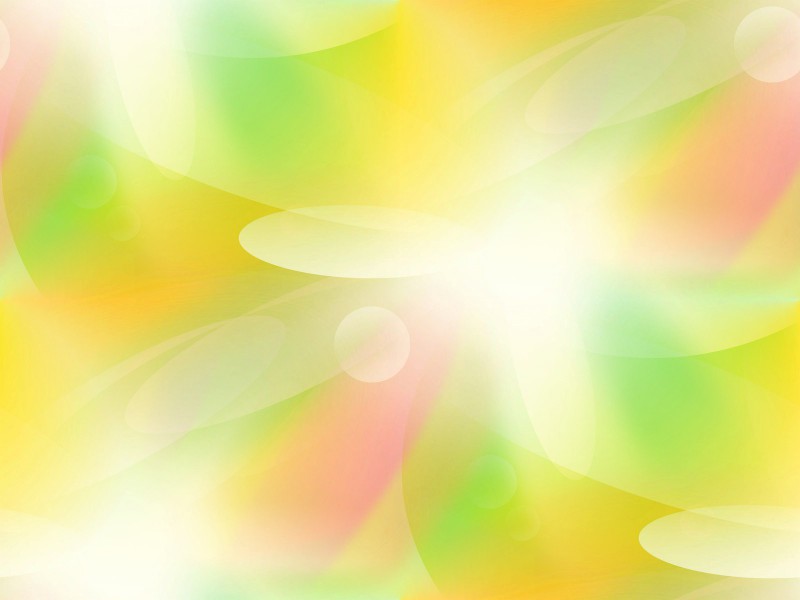 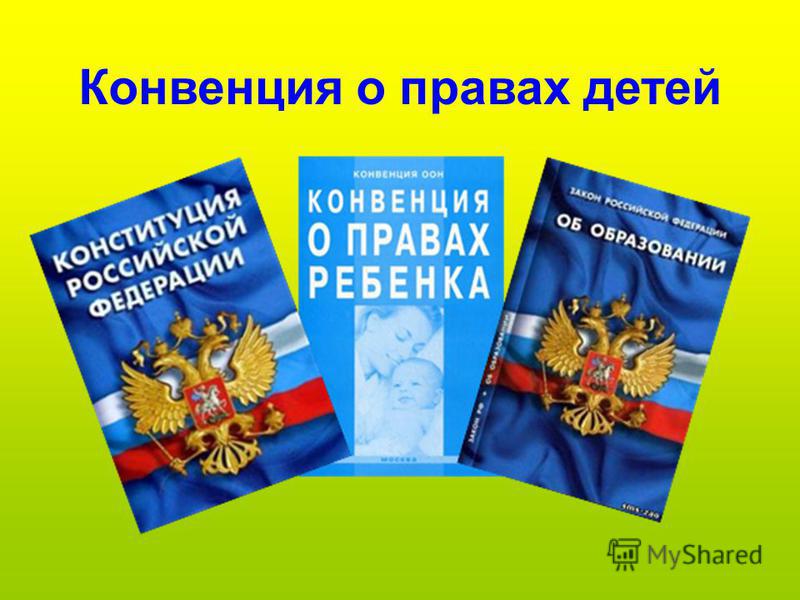 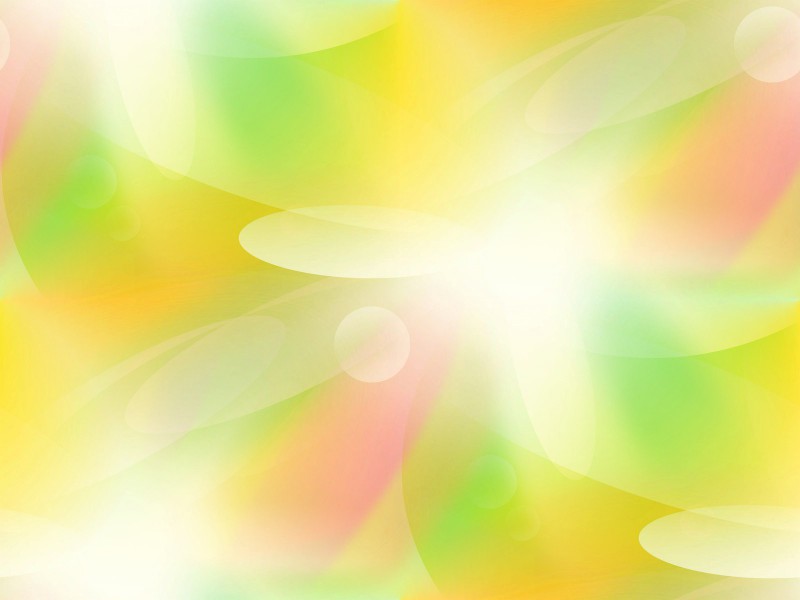 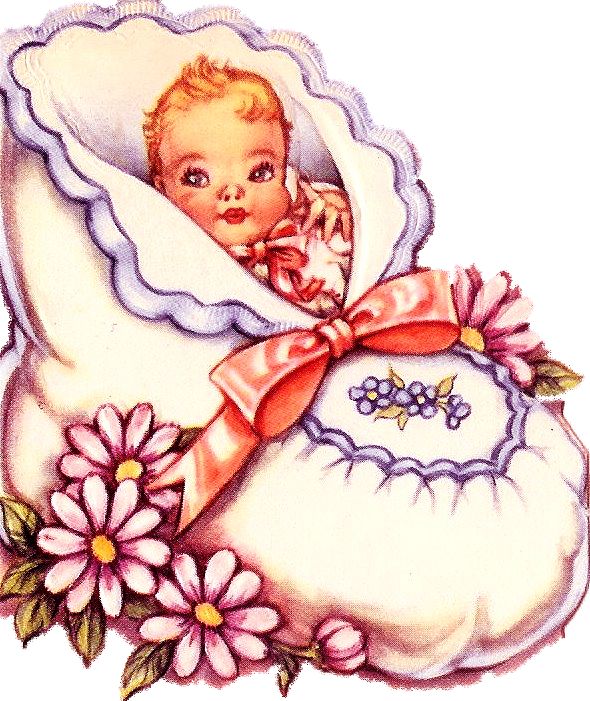 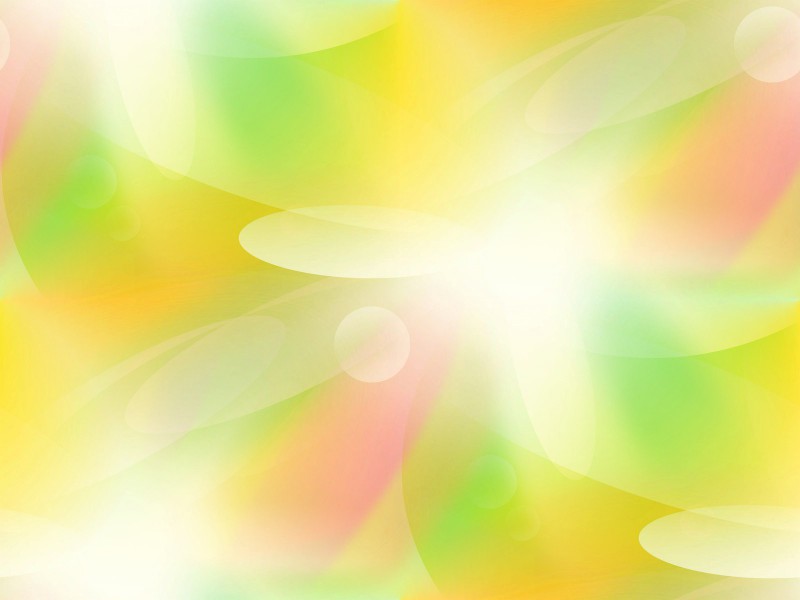 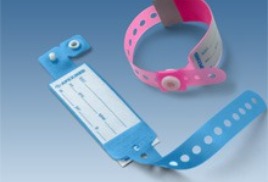 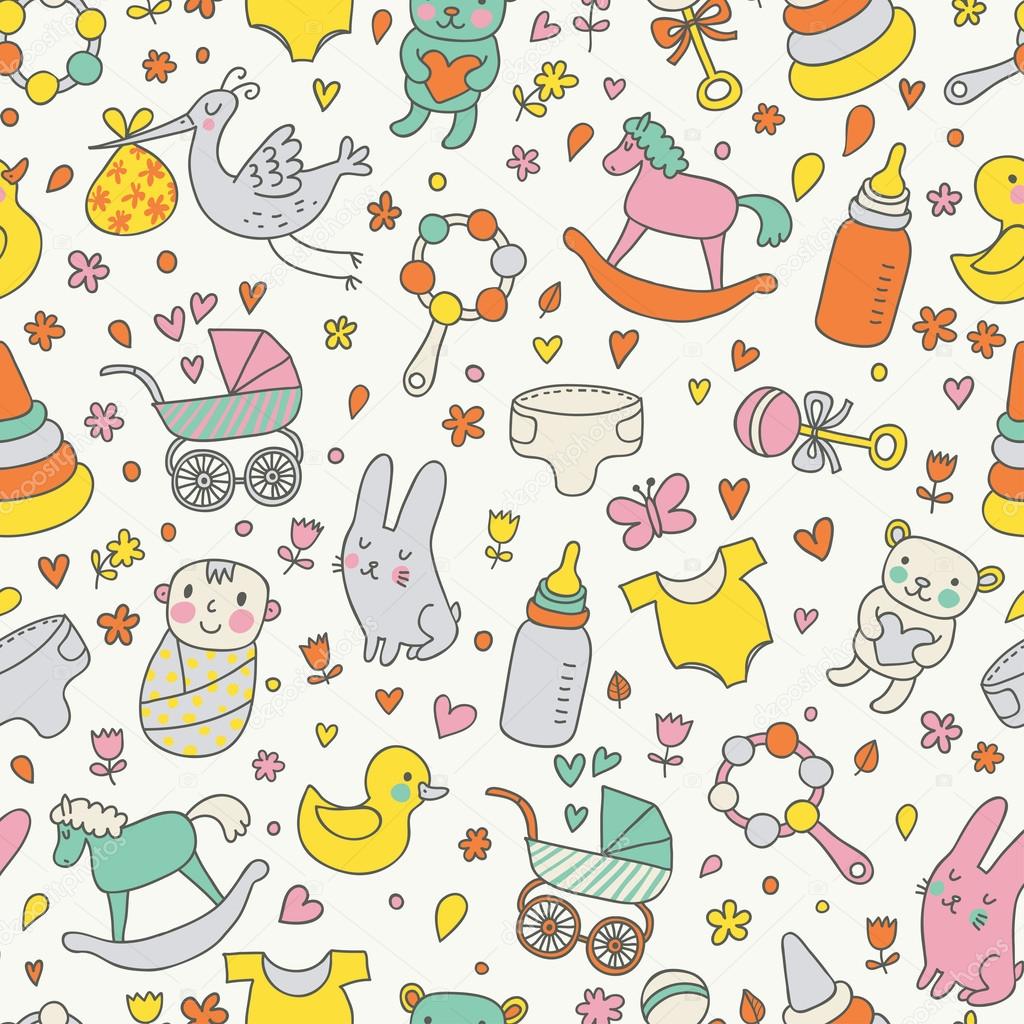 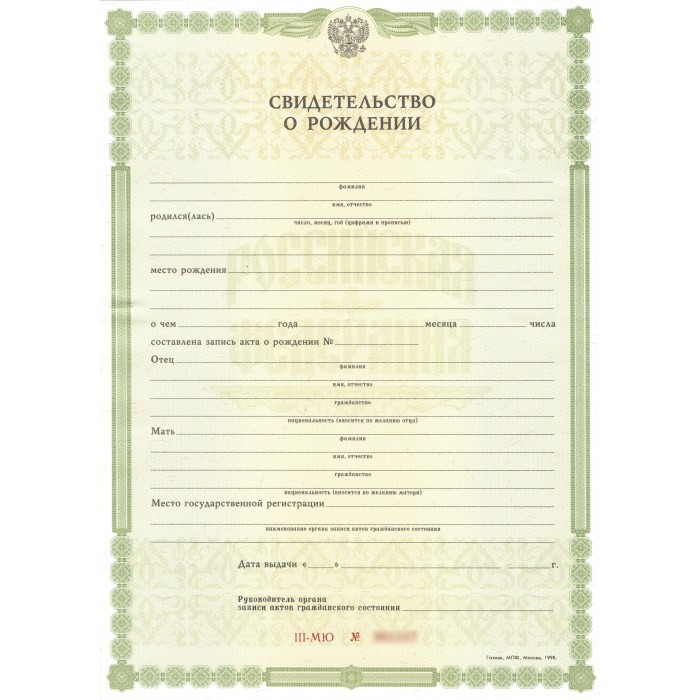 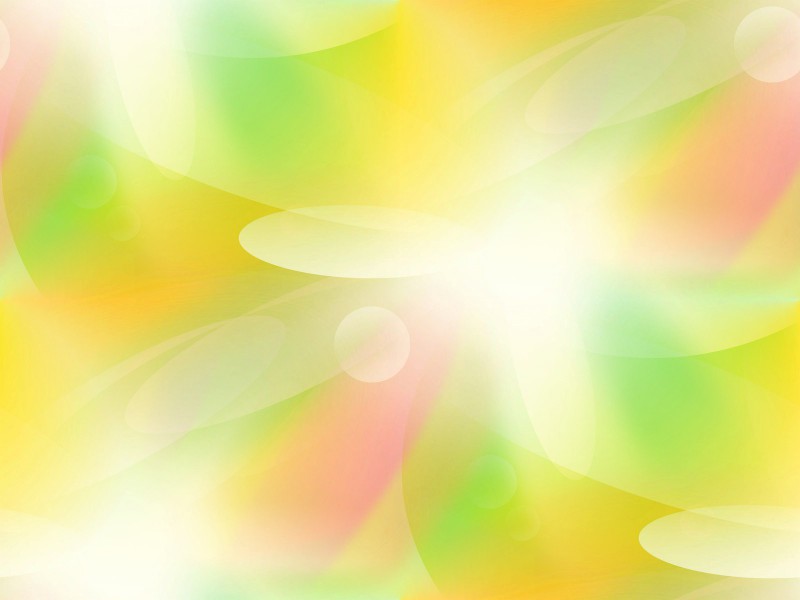 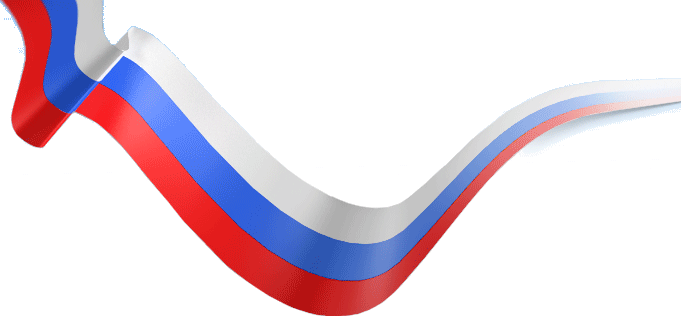 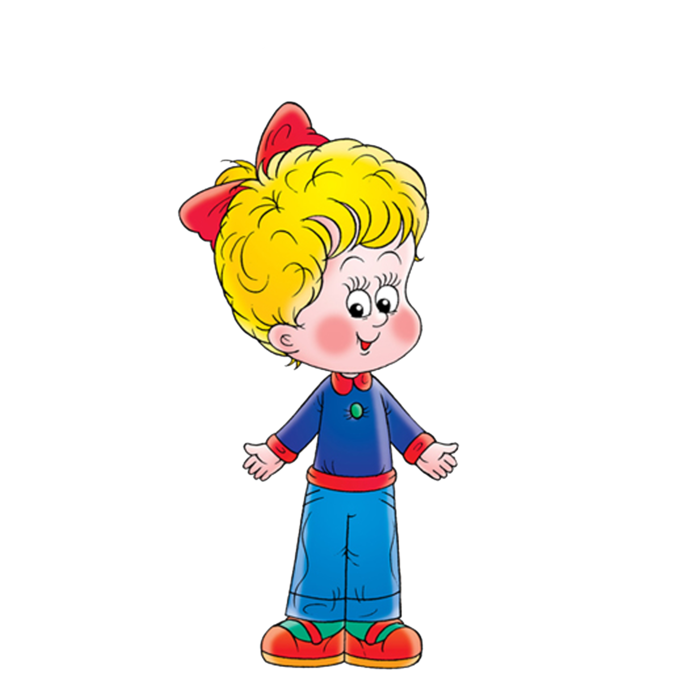 Я
ГРАЖДАНИН
РОССИИ
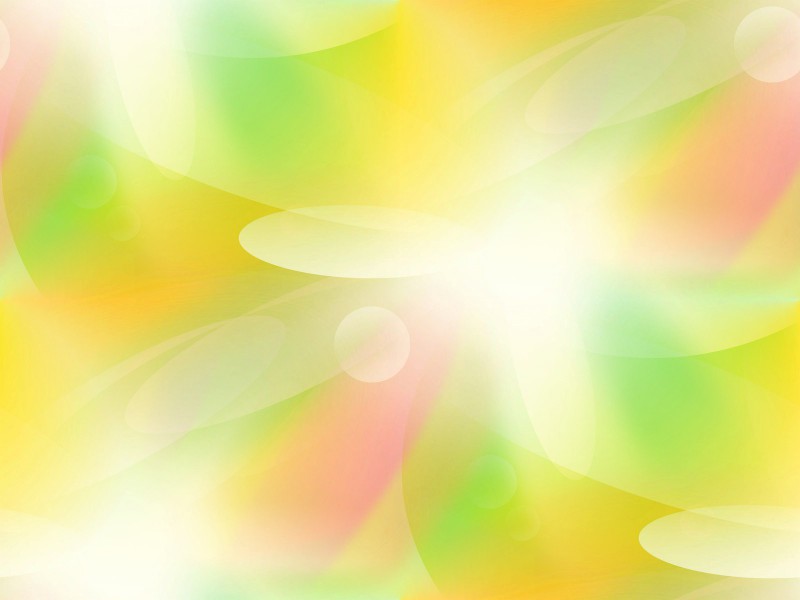 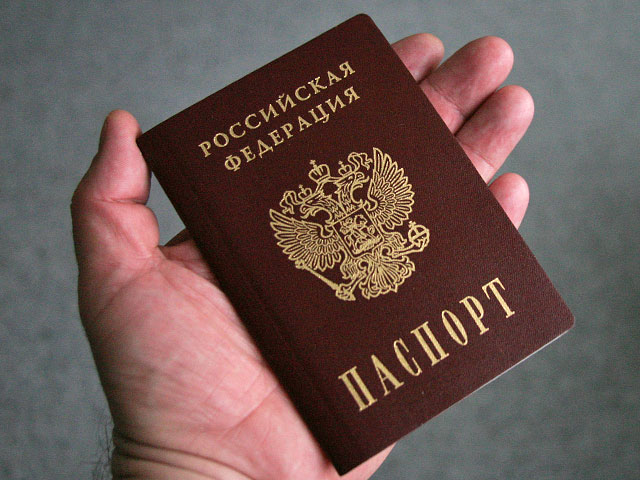 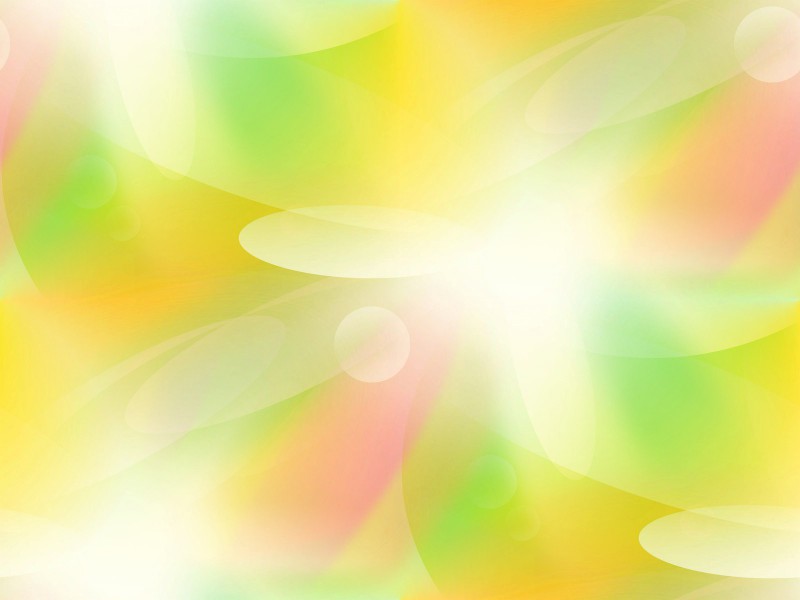 Дети имеют право на воспитание в семейном 
окружении или быть на попечении тех, 
кто обеспечит им лучший уход.
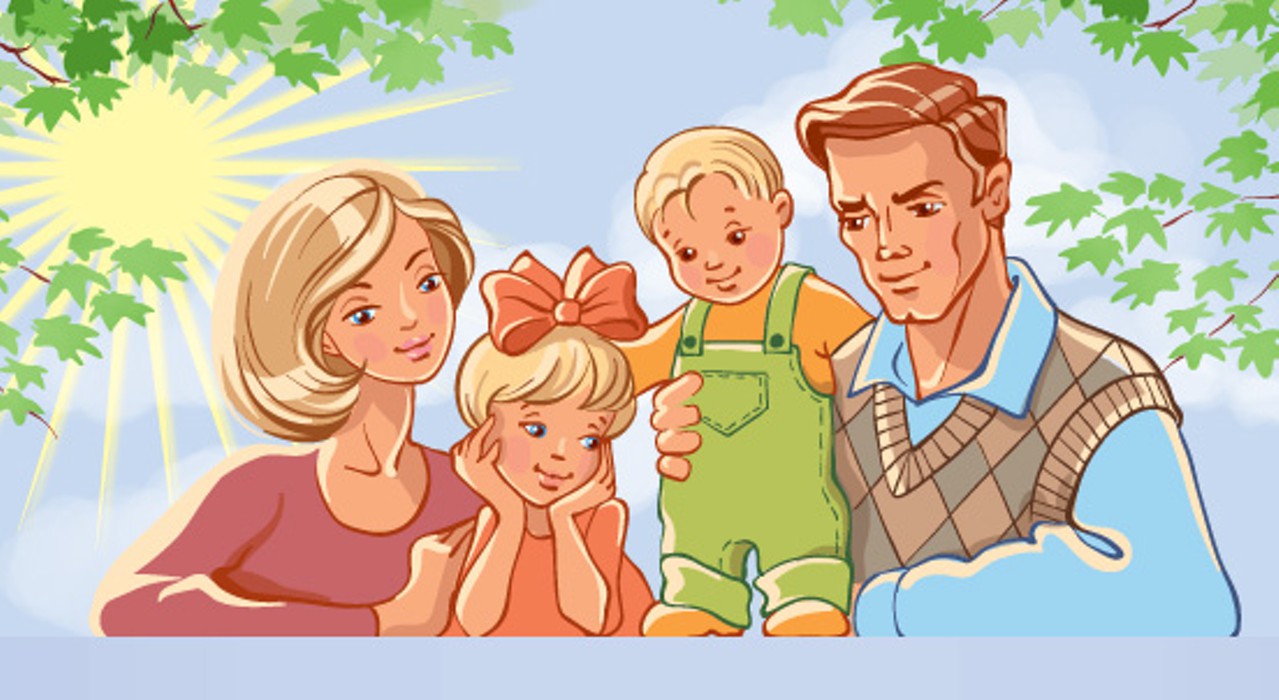 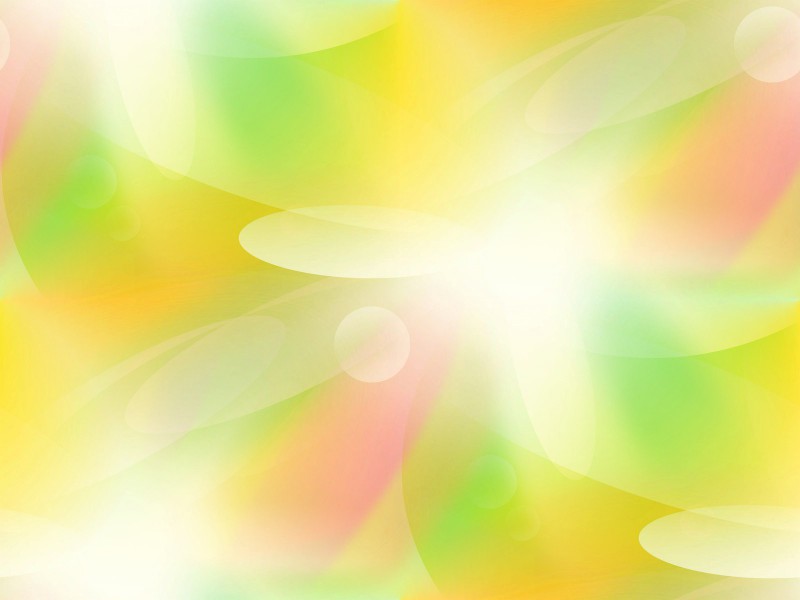 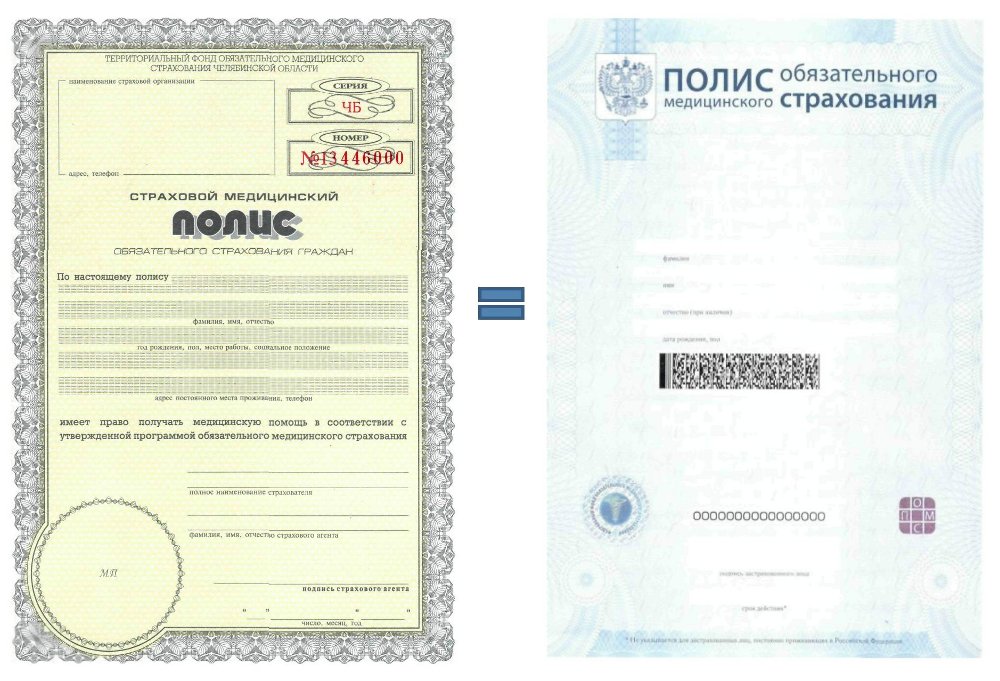 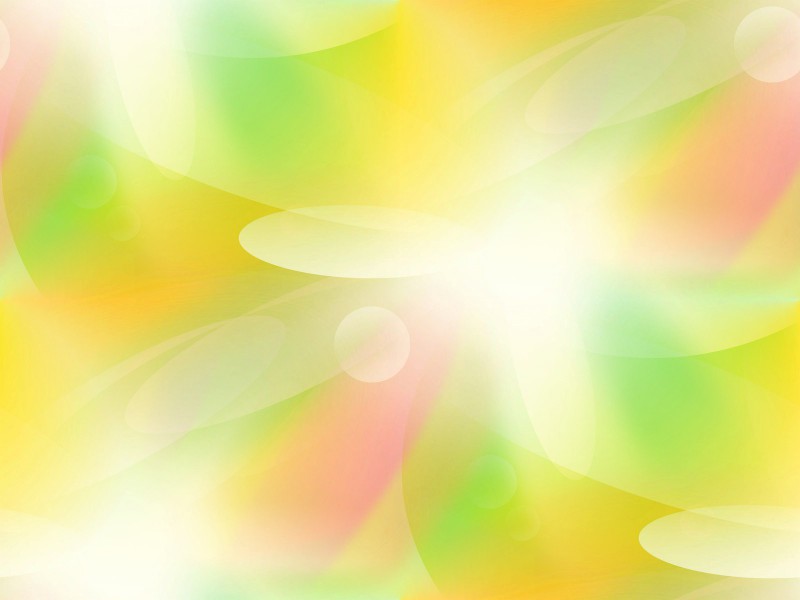 Каждый ребенок имеет право 
на медицинскую помощь
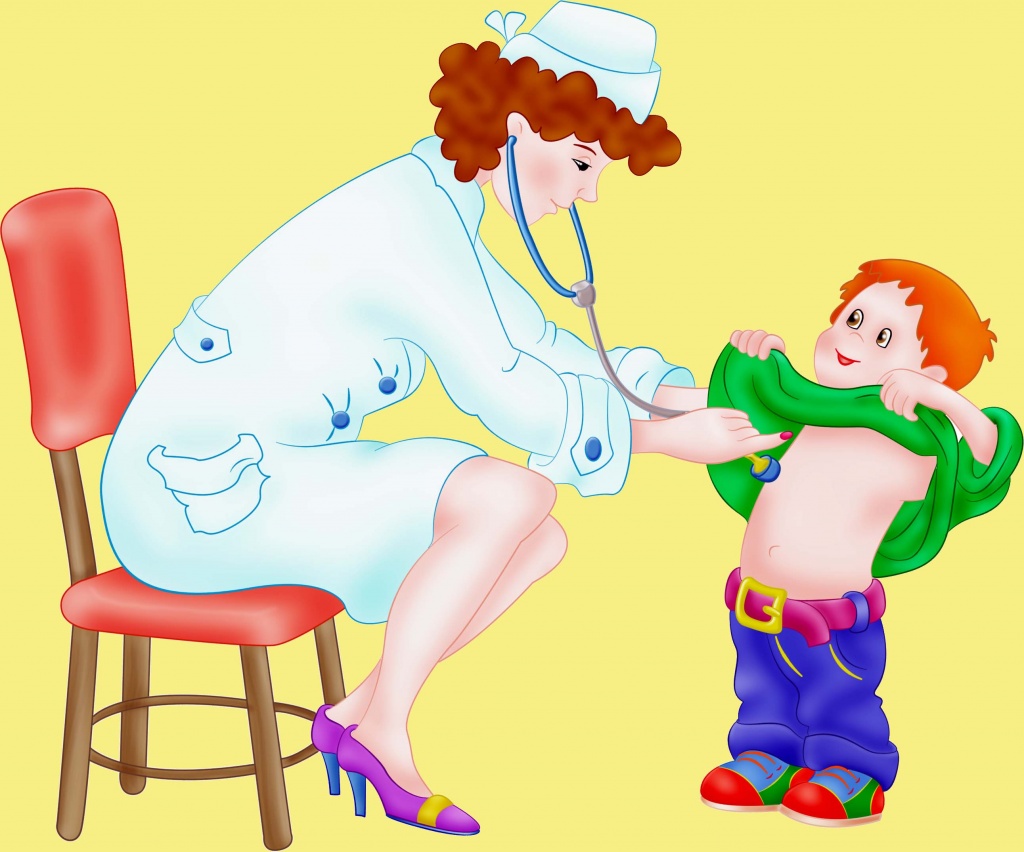 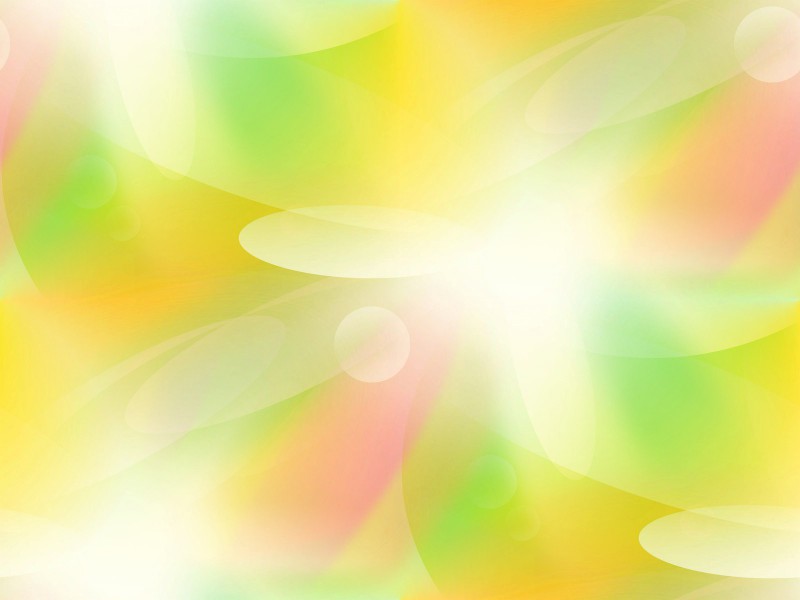 Каждый ребенок имеет право на бесплатное образование
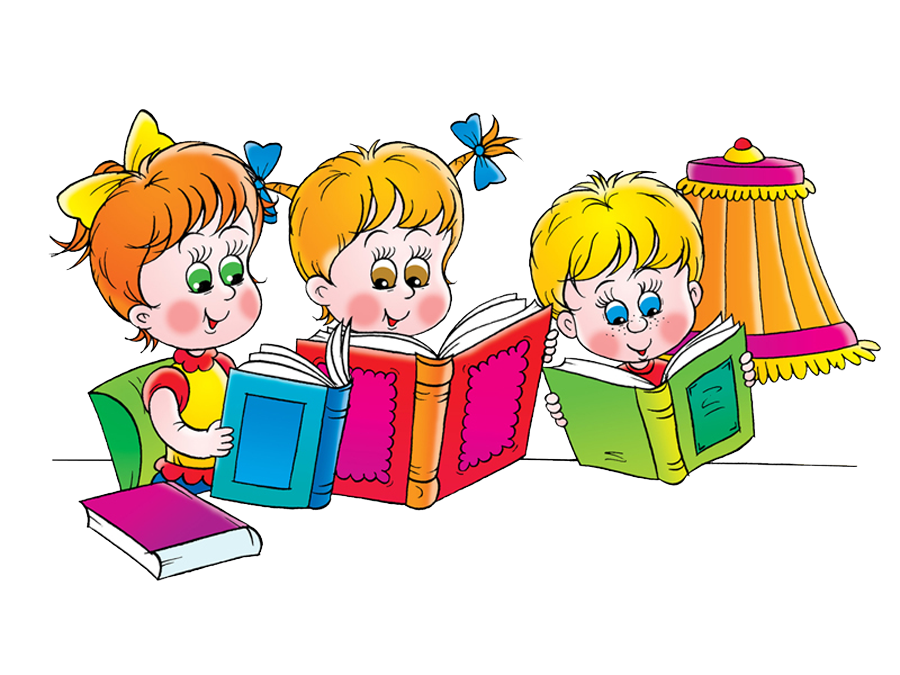 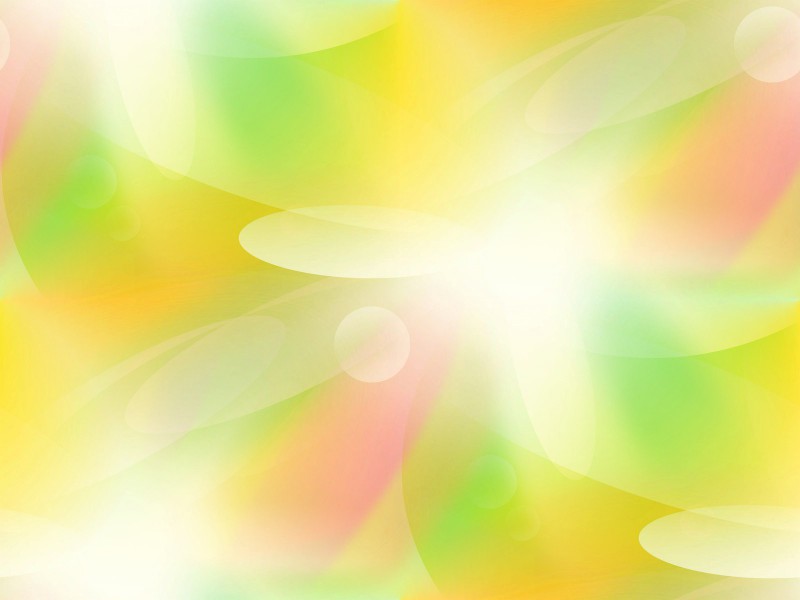 Каждый ребенок имеет право на отдых
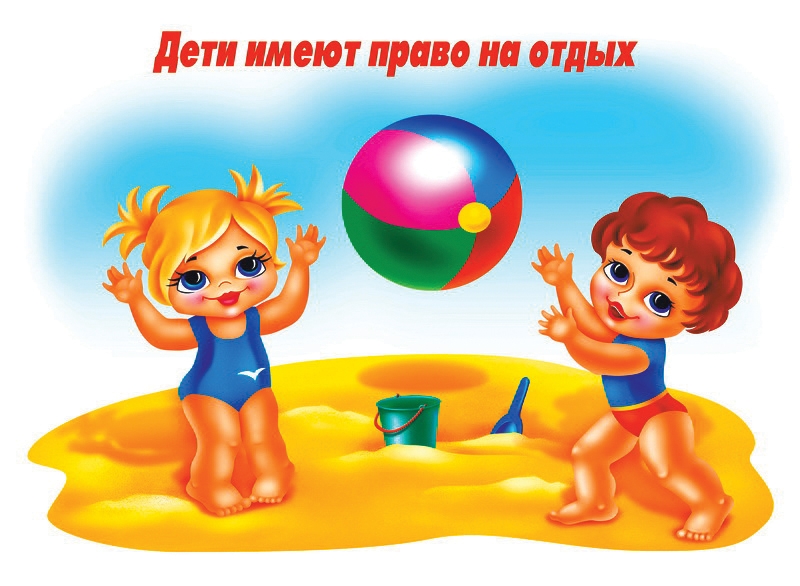